Mövzu № 18. Gömrük sahəsində dövlət idarəetməsi
PLAN:
Gömrük sahəsində dövlət idarə-etməsinin anlayışı və təşkilati – hüquqi formaları.
Gömrük Komitəsi – gömrük sahəsində dövlət idarəetməsini  bilavasitə həyata keçirən mərkəzi icra hakimiyyəti orqanı kimi.
Gömrük orqanlarında dövlət qulluğunun anlayışı, hüquqi əsasları və şərtləri.
Sual 1. Gömrük sahəsində dövlət idarəetməsinin anlayışı və təşkilati – hüquqi formaları
Gömrük sahəsində dövlət idarəetməsi -  gömrük işi və gömrük tənzimlənməsi sahəsində dövlət siyasətinin həyata keçirilməsi üzrə daxili bazarın qorunması, milli iqtisadiyyatın inkişafının stimullaş-dırılması, həmçinin dövlətin iqtisadi siyasətindən irəli gələn vəzifələrin yerinə yetirilməsi yönümündə səlahiyyətli dövlət orqanlarının icraedici-sərəncamverici fəa-liyyətidir.
Gömrük sahəsində dövlət idarəetməsinin təşkilati – hüquqi formaları
ölkədə gömrük işinin təşkil edilməsi  və gömrük siyasətinin həyata keçirilməsi üzrə fəaliyyət;
iqtisadi mənafeyin və təhlükəsizliyin təmin olunması  üzrə fəaliyyət;
vahid gömrük ərazisinin təmin  edilməsi üzrə fəaliyyət; 
gömrük sərhədindən keçirilən  mallardan vergilərin, gömrük rüsumlarının, aksiz-lərin, habelə digər ödənişlərin alınmasının təşkili üzrə fəaliyyət;
Gömrük sahəsində dövlət idarəetməsinin təşkilati – hüquqi formaları (davamı)
qanunvericilikdə nəzərdə tutulmuş hallarda lisenziya və ya ixtisas attestatlarının verilməsi, ləğvi, geri alınması, reyestrin aparılması üzrə fəaliyyət;
inzibati fəaliyyət;
əməliyyat - axtarış fəaliyyəti;
təhqiqat və ibtidai istintaq fəaliyyəti.
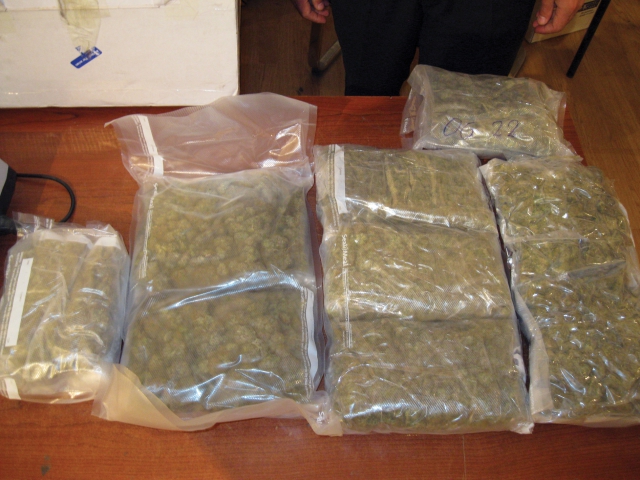 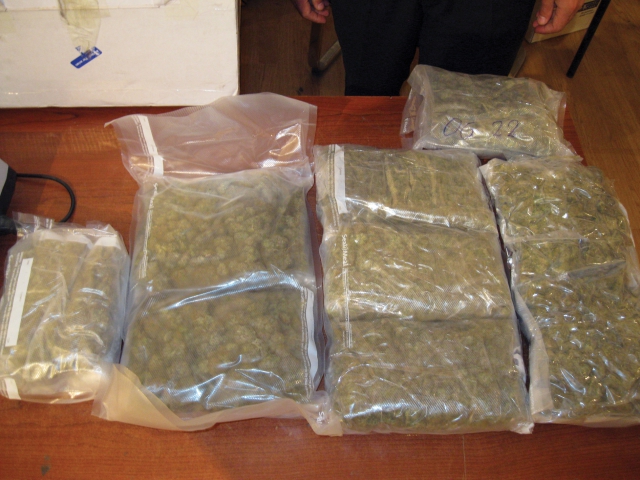 “Rapiscan” markalı rentgen aparatı vasitəsi ilə gömrük nəzarəti həyata keçirilərkən müəyyən olunub: 4 kiloqram 315 qram bitki mənşəli marixuana.
Soyuq silahlar
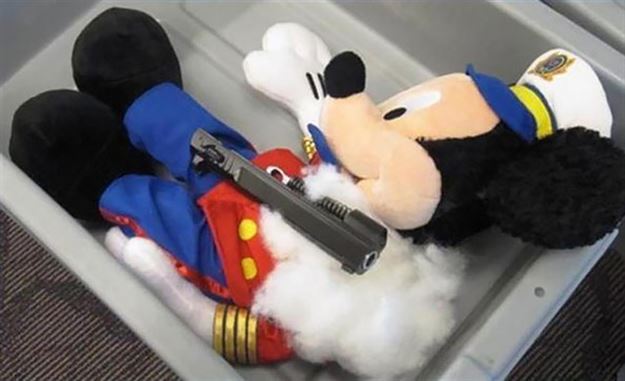 Sual 2. Gömrük Komitəsi - gömrük sahəsində dövlət idarəetməsini  bilavasitə həyata keçirən MİHO kimi
Dövlət Gömrük Komitəsi - “AR Dövlət Gömrük Komitəsi haqqında Əsas-namə”  ilə müəyyən edilmiş fəaliyyət istiqamətlərinə uyğun olaraq, gömrük işi sahəsində dövlət siyasətini və tənzimlənməsini həyata keçirən, hüquq mühafizə orqanı statusu olan mərkəzi icra hakimiyyəti orqanıdır.
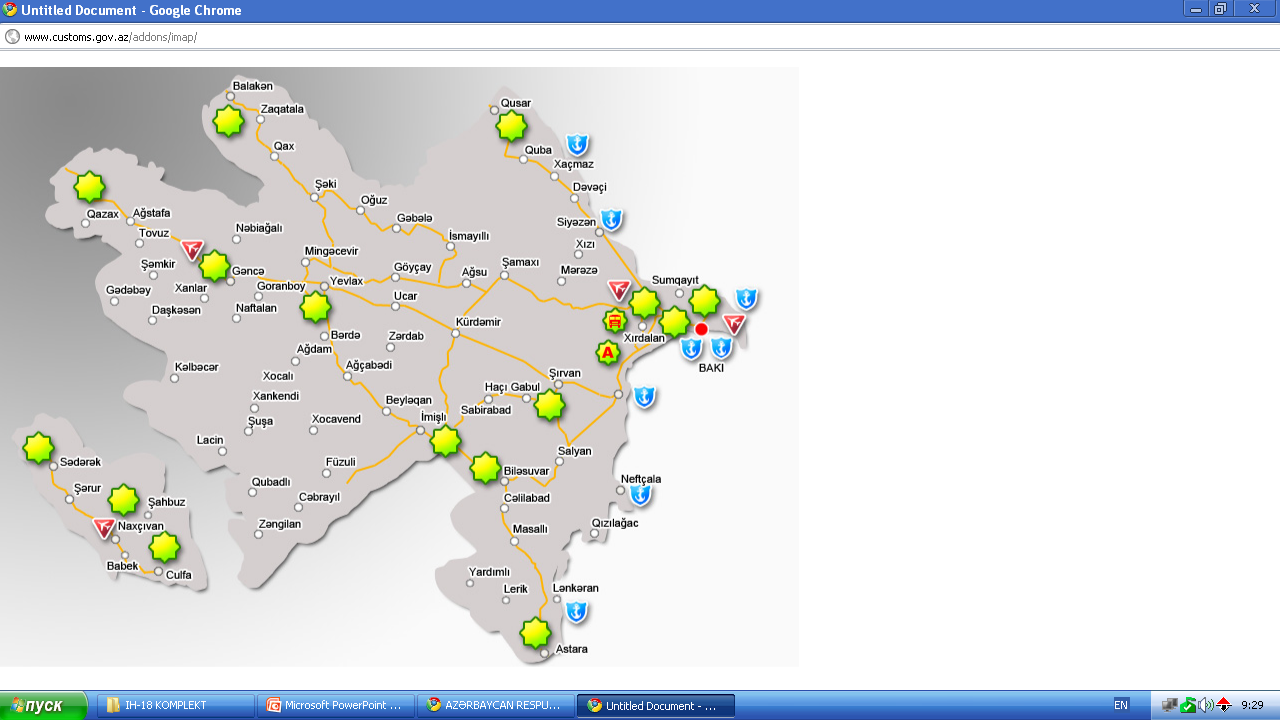 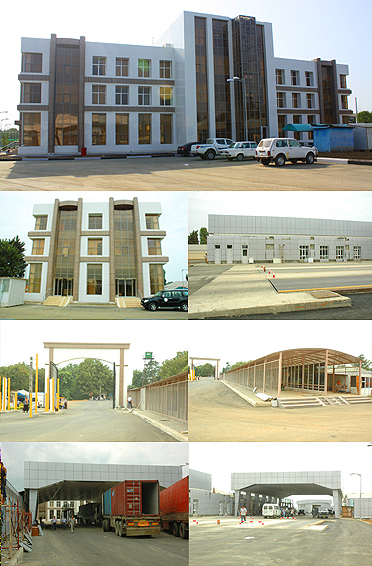 DGK-in əsas funksiyaları
gömrük işi sahəsində vahid dövlət siyasətinin formalaşdırılmasında iştirak edir və bu siyasətin həyata keçirilməsini təmin edir;
gömrük işini təşkil edir və onun inkişafını təmin edir;
gömrük işi sahəsində normayaratma fəaliyyətini həyata keçirir;
hüquq mühafizə fəaliyyətini həyata keçirir;
ölkədə qabaqcıl gömrük tənzimlənməsi vasitələrinin tətbiqini təşkil edir və s.
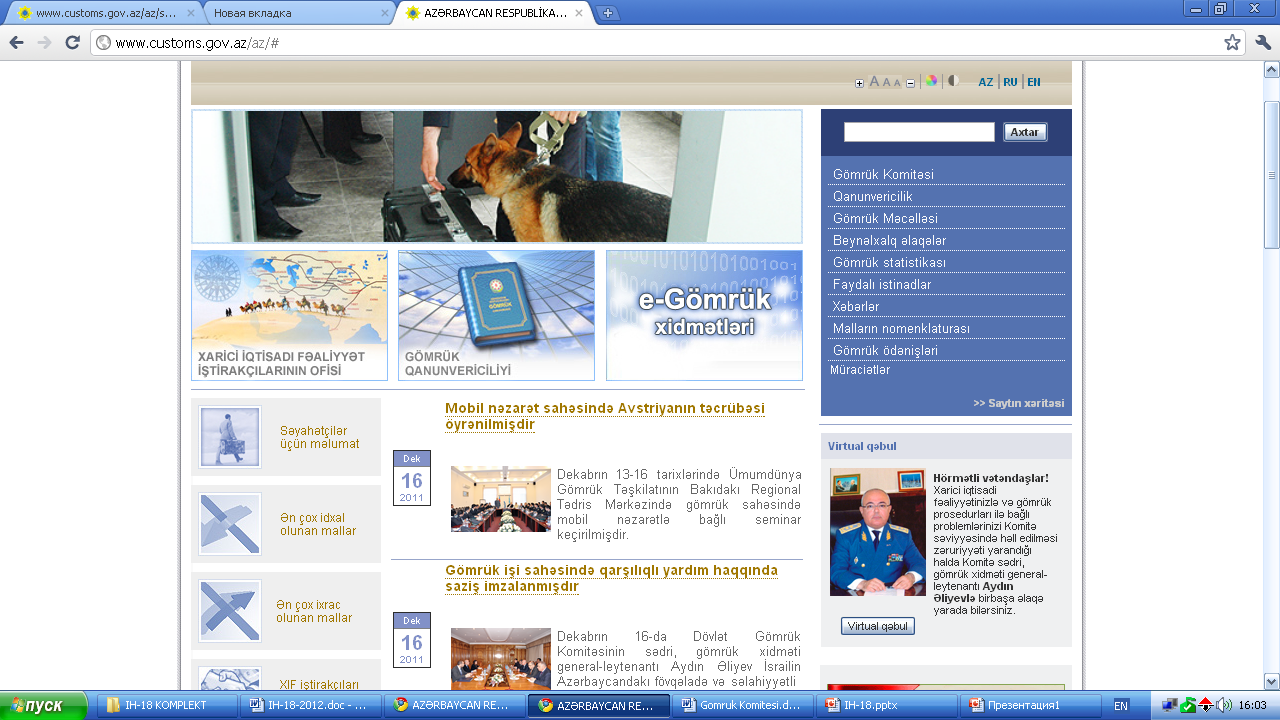 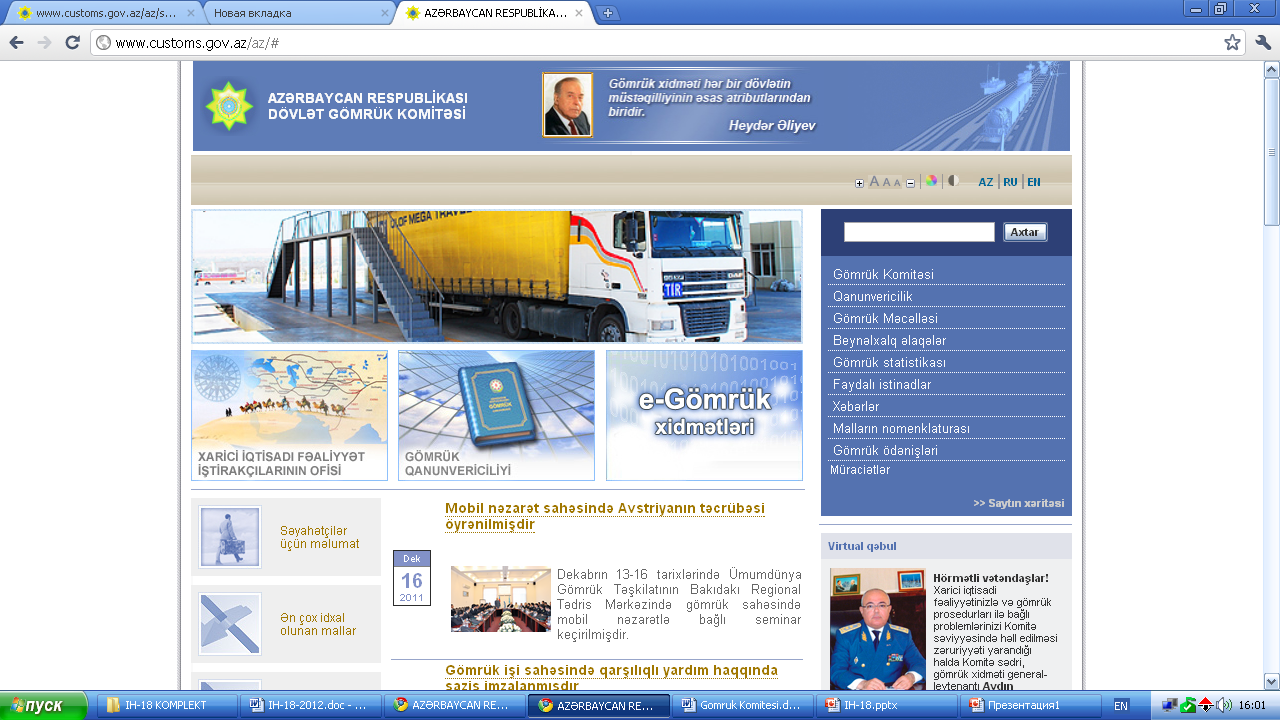 DGK-in kollegiyası
Kollegiyanın sədri:
DGK-nin sədri;
 Kollegiyanın üzvləri: 
  DGK sədrinin birinci müavini;
DGK sədrinin müavinləri (4 müavin);
Gömrük Nəzarətinin Təşkili Baş İdarəsinin rəisi;
Gömrük Sahəsində Hüquqpozmalara qarşı Mübarizə Baş İdarəsinin rəisi;
Maliyyə -Tarif və Valyuta Nəzarəti Baş İdarəsinin rəisi;
Statistika və İnformasiya Texnologiyaları Baş İdarə-sinin rəisi; Kadrlar İdarəsinin rəisi;
Naxçıvan Muxtar Respublikası DGK-nin sədri;
Bakı Baş Gömrük İdarəsinin rəisi; Sumqayıt Baş Gömrük İdarəsinin rəisi; Hava Nəqliyyatında Baş Gömrük İdarəsinin rəisi;
Sual 3. Gömrük orqanlarında dövlət qulluğunun anlayışı, hüquqi əsasları və şərtləri
Gömrük orqanlarında xidmət - AR hü-quq mühafizə orqanları sisteminə daxil olan gömrük orqanlarının vəzifə, funksiya və hüquqlarını öz peşəkar fəaliyyətləri ilə həyata keçirən AR vətəndaşlarının dövlət qulluğunun xü-susi növüdür.
Gömrük orqanlarında dövlət qulluğunun hüquqi əsasları
ARK; 
AR Gömrük Məcəlləsi;
“Dövlət qulluğu haqqında” Azər-baycan Respublikasının Qanunu;
 “Gömrük orqanlarında xidmət haqqında” Əsasnamə; 
 AR Əmək Məcəlləsi və s.
Gömrük orqanlarının vəzifəli şəxslərinin xüsusi rütbələri
gömrük xidməti giziri; tibb xidməti giziri;
gömrük xidməti baş giziri; tibb xidməti baş giziri;
gömrük xidməti kiçik leytenantı; tibb xidməti kiçik leytenantı;
gömrük xidməti leytenantı; tibb xidməti leytenantı;
gömrük xidməti baş leytenantı; tibb xidməti baş leytenantı;
gömrük xidməti kapitanı; tibb xidməti kapitanı;
gömrük xidməti mayoru; tibb xidməti mayoru;
gömrük xidməti polkovnik-leytenantı; tibb xidməti polkovnik-leytenantı;
gömrük xidməti polkovniki; tibb xidməti polkovniki;
gömrük xidməti general-mayoru; tibb xidməti general-mayoru;
gömrük xidməti general-leytenantı;
gömrük xidməti general-polkovniki;
Azərbaycan Respublikasının həqiqi dövlət gömrük xidməti müşaviri.